PROSINAC, SIJEČANJ, VELJAČA
u našoj školskoj knjižnici
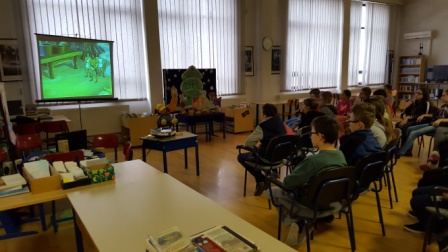 POVIJEST U KNJIŽNICI – 20.12.2016.
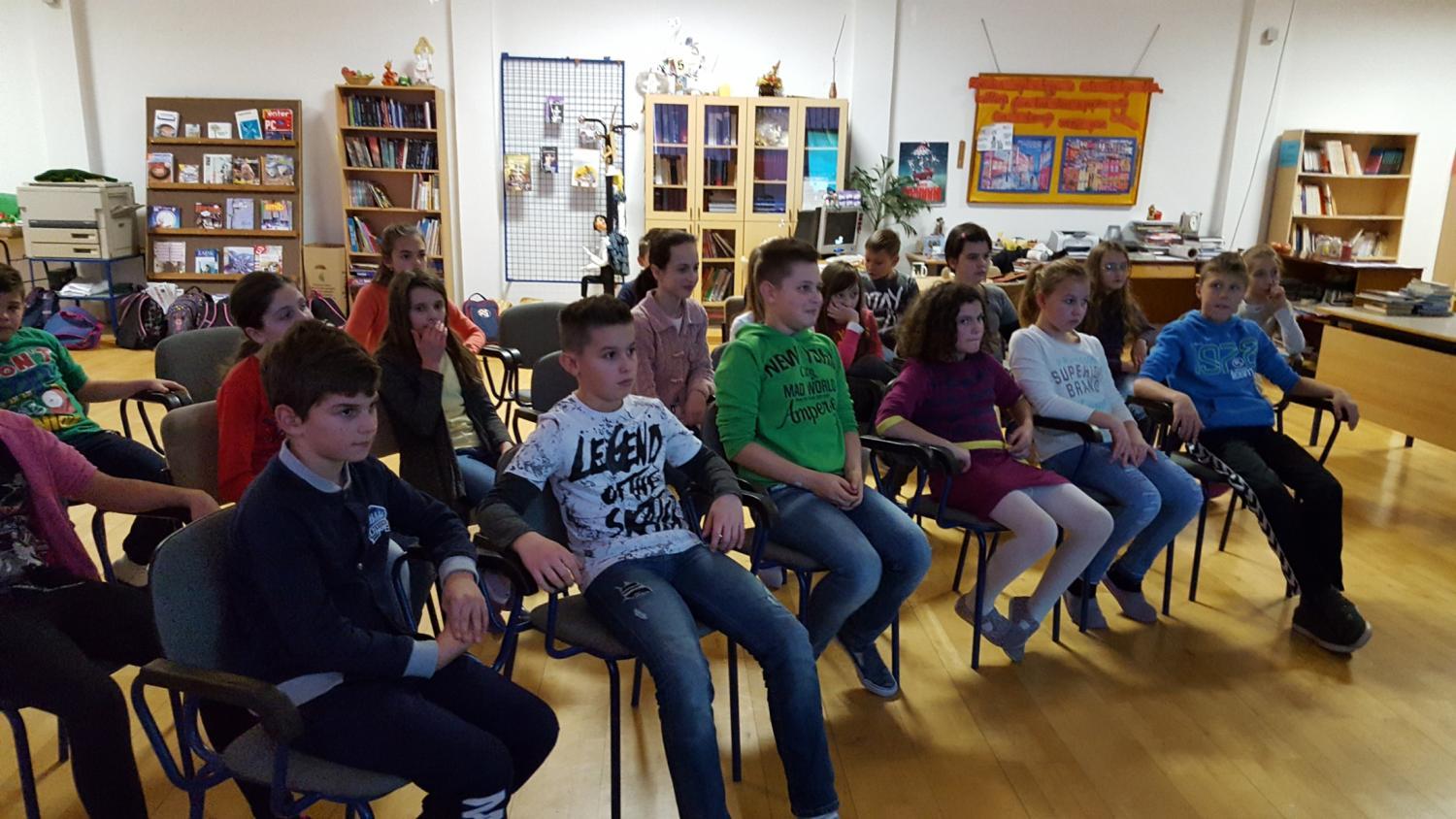 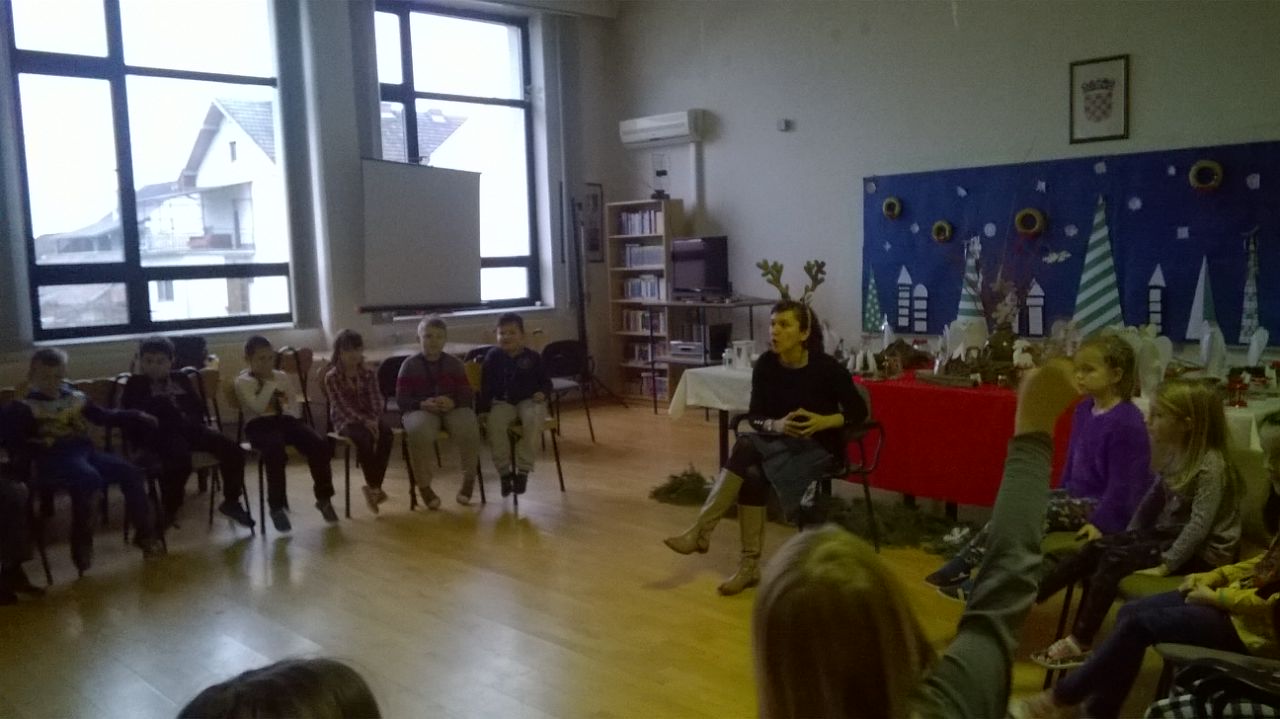 ČITAM, KROZ MAŠTU IGROM SKITAM – DAMA I SKITNICA
22.12.2016.
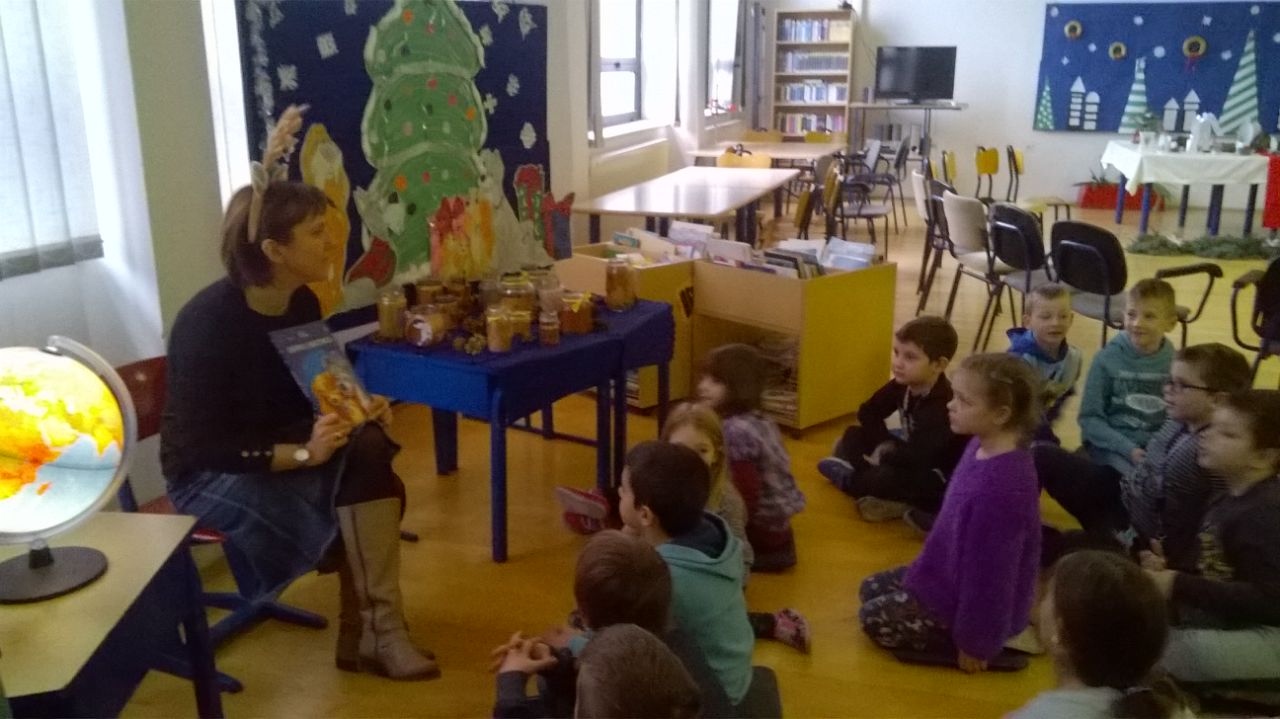 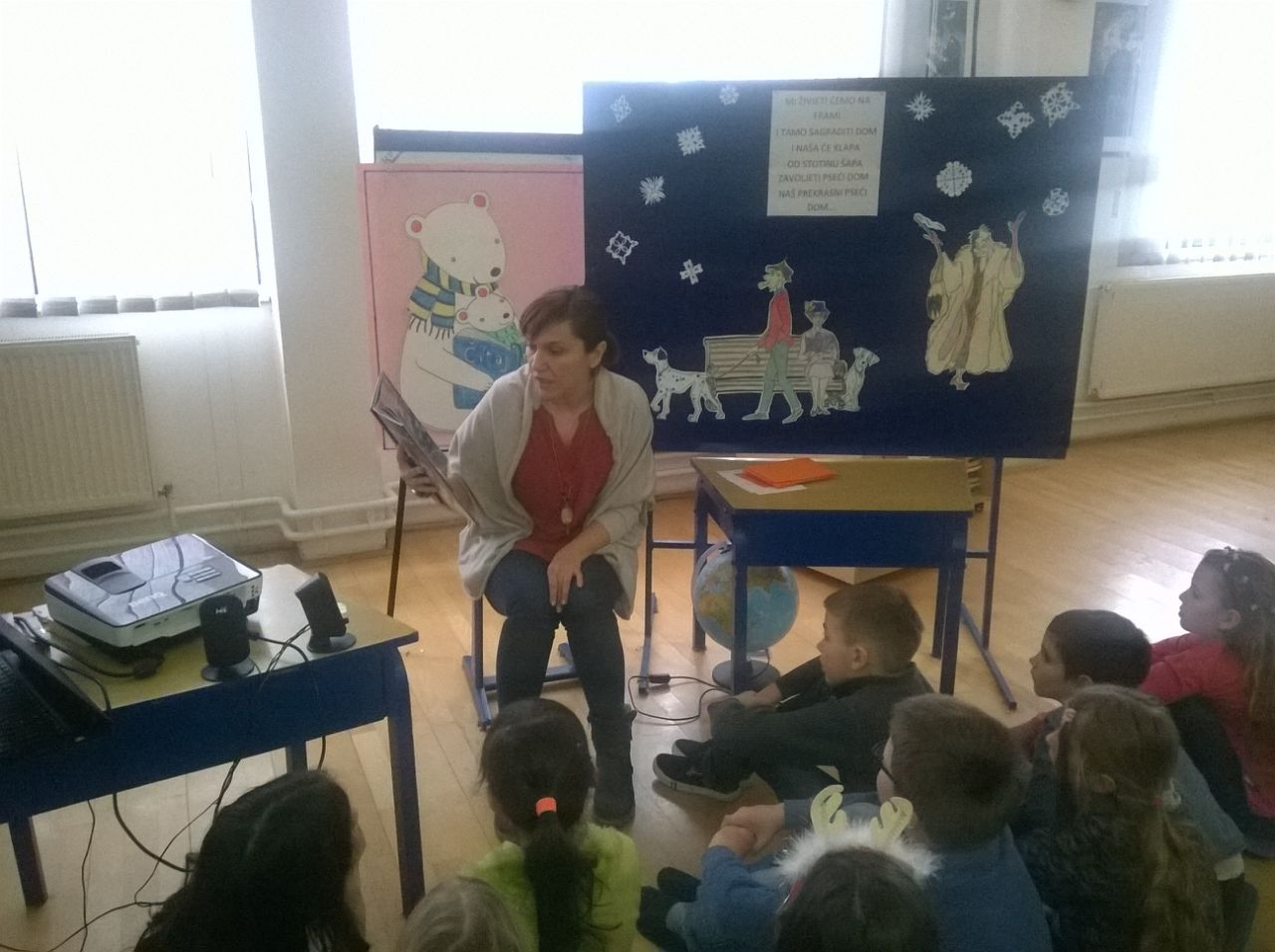 ČITAM, KROZ IGRU MAŠTOM SKITAM – 101 DALMETINER
23. I 24. 1.2017.
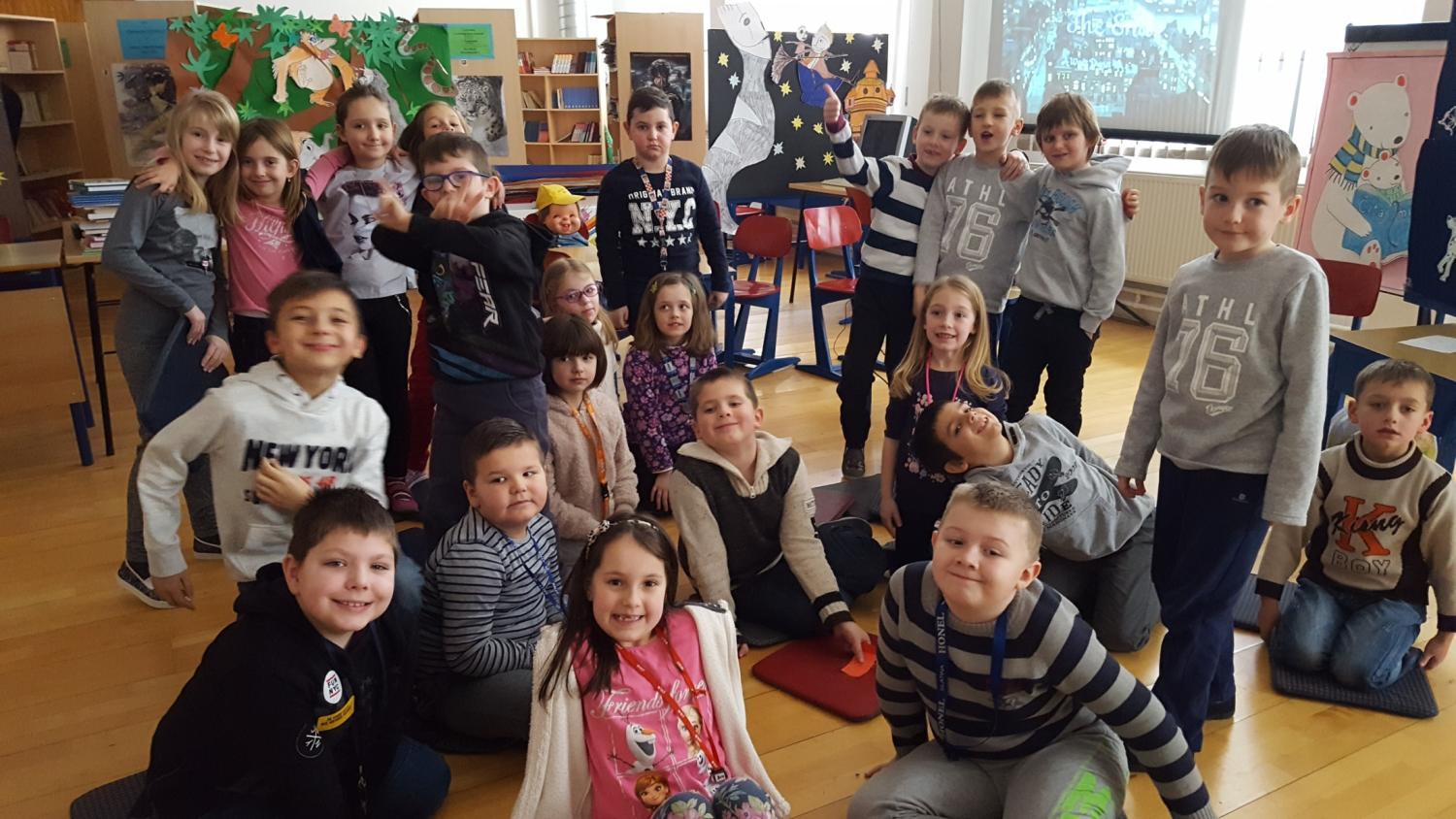 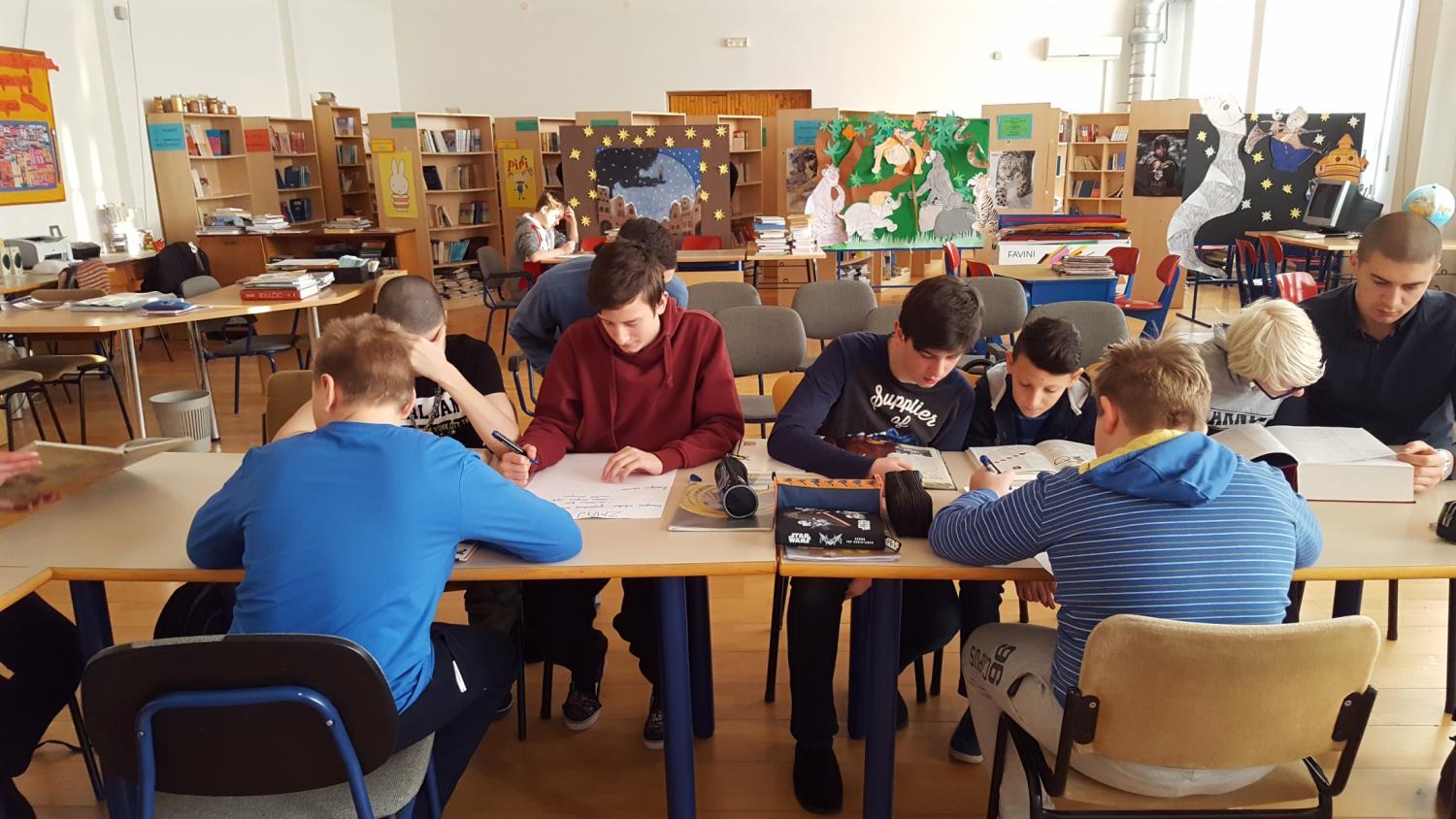 REFERENTNA (PRIRUČNA) ZBIRKA KNJIGA
27.1.2017.
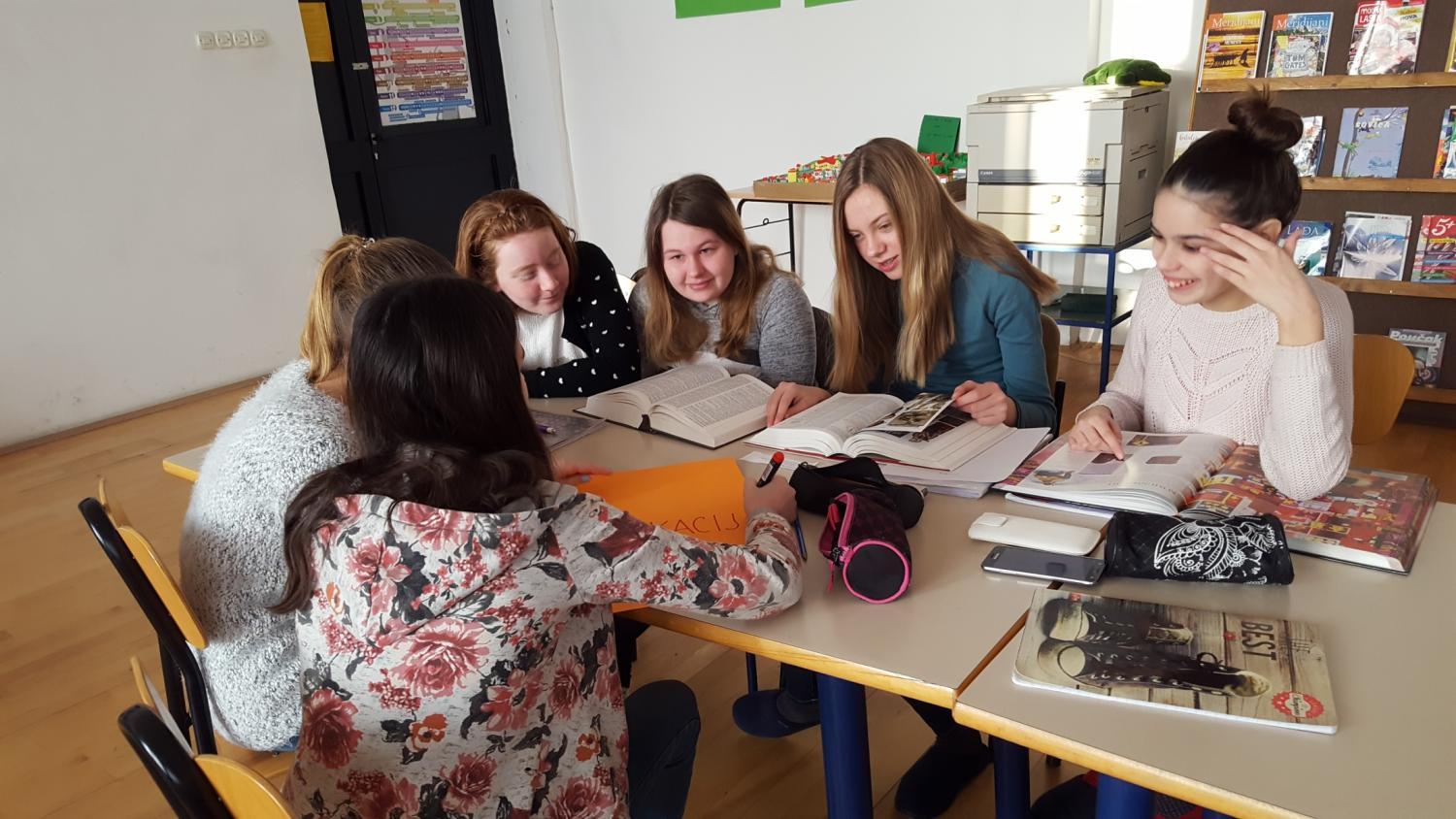 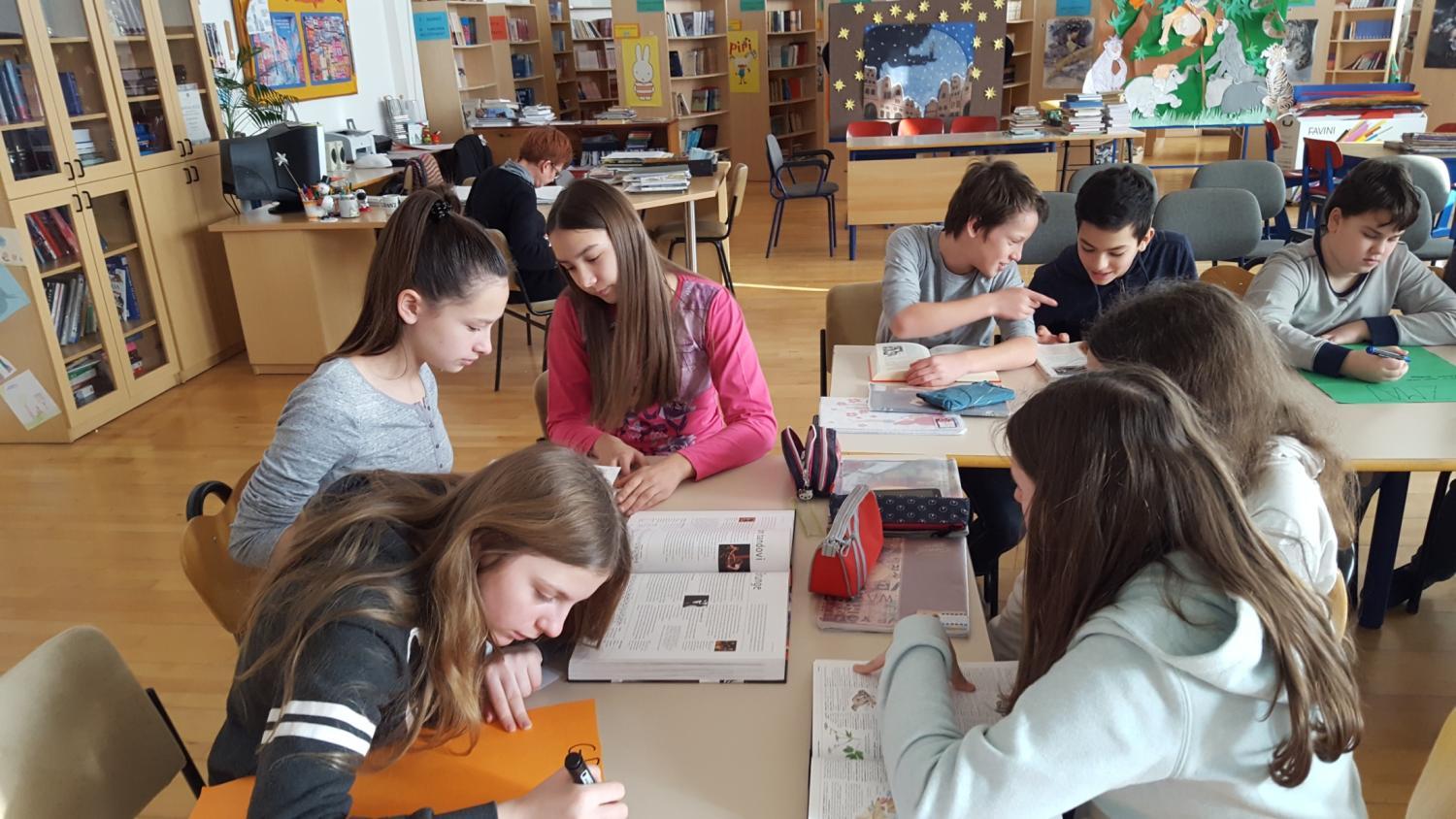 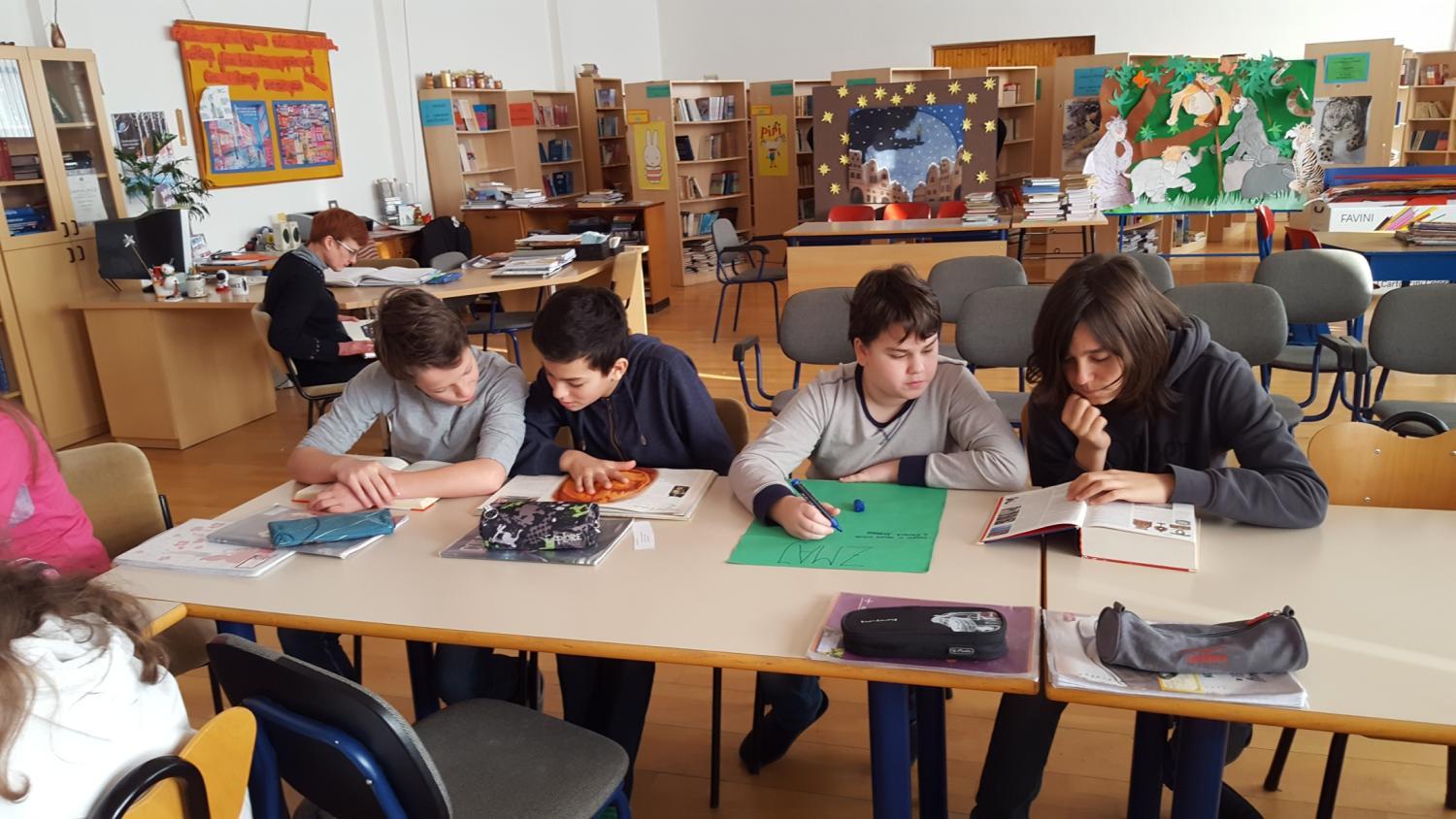 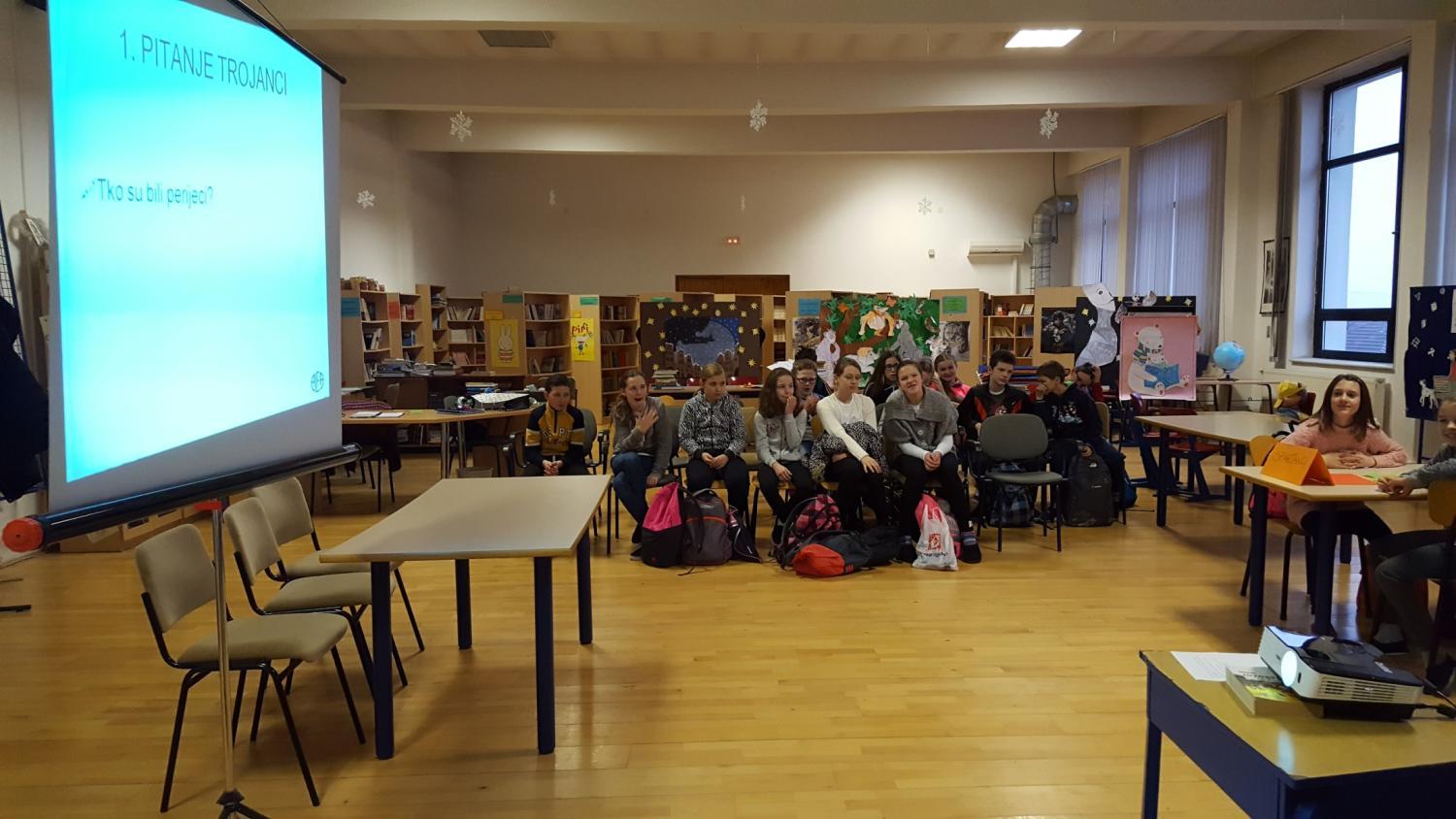 POVIJEST U KNJIŽNICI – STARA GRČKA (KVIZ)
7.2.2017.
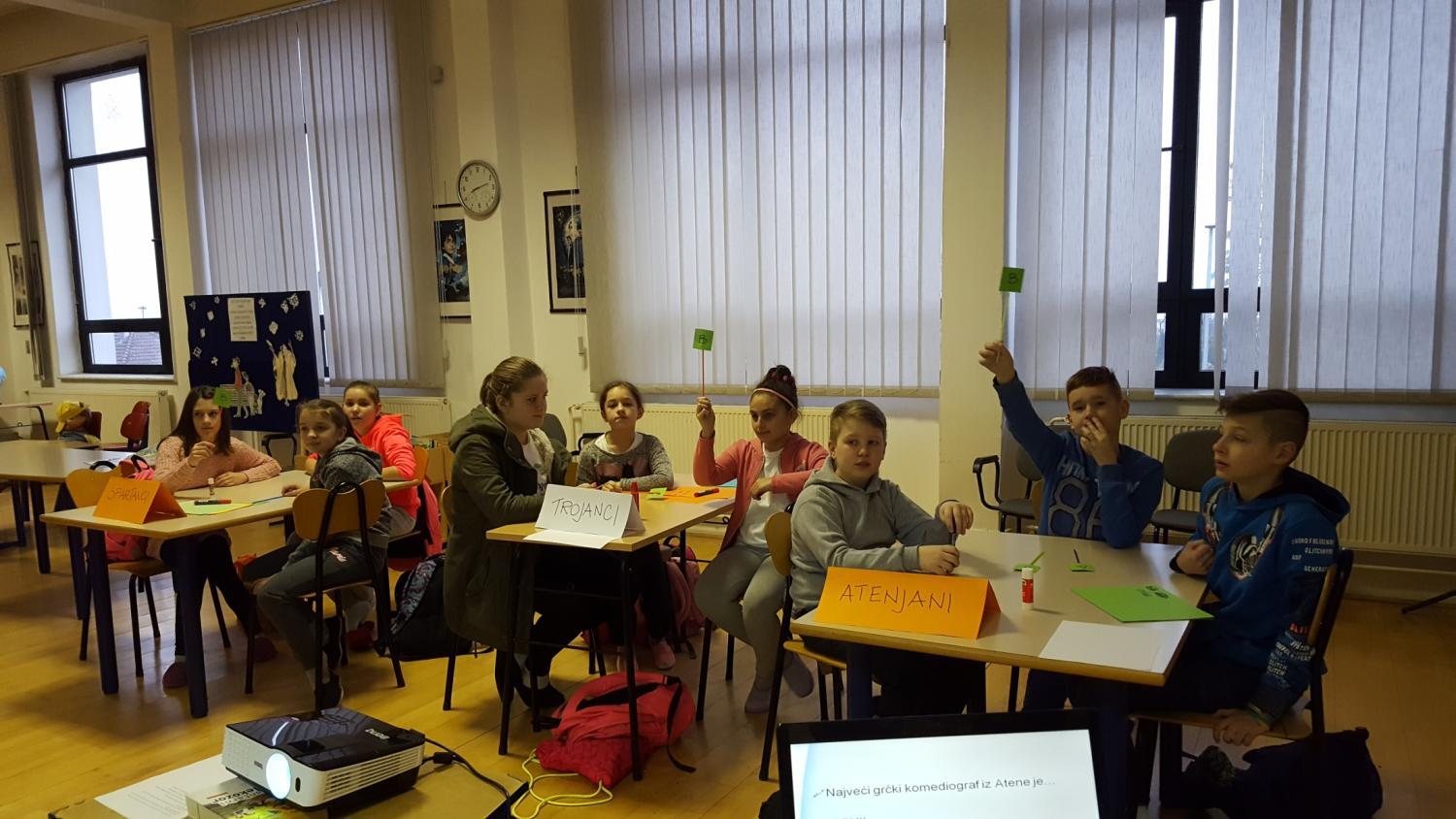 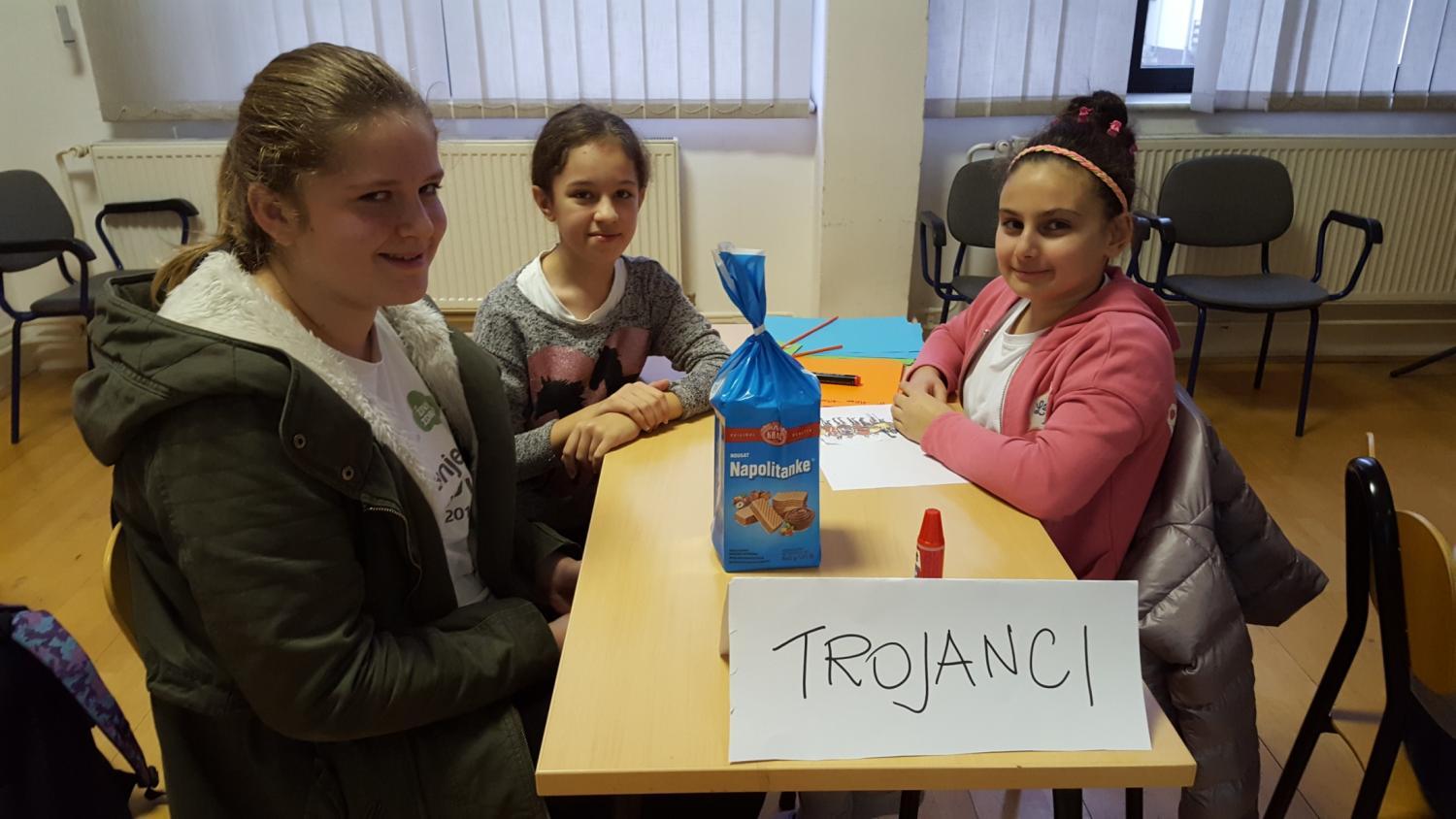 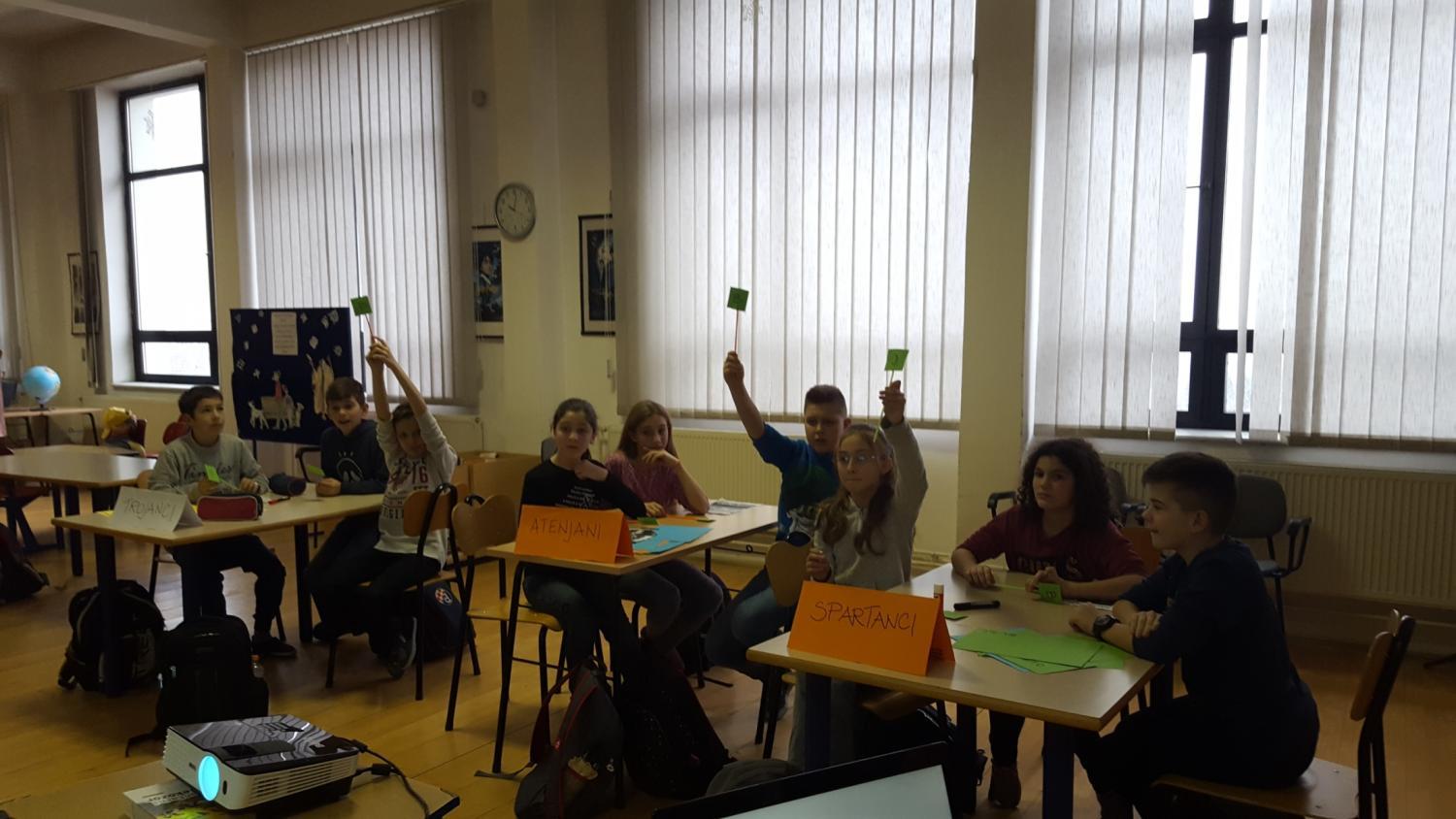 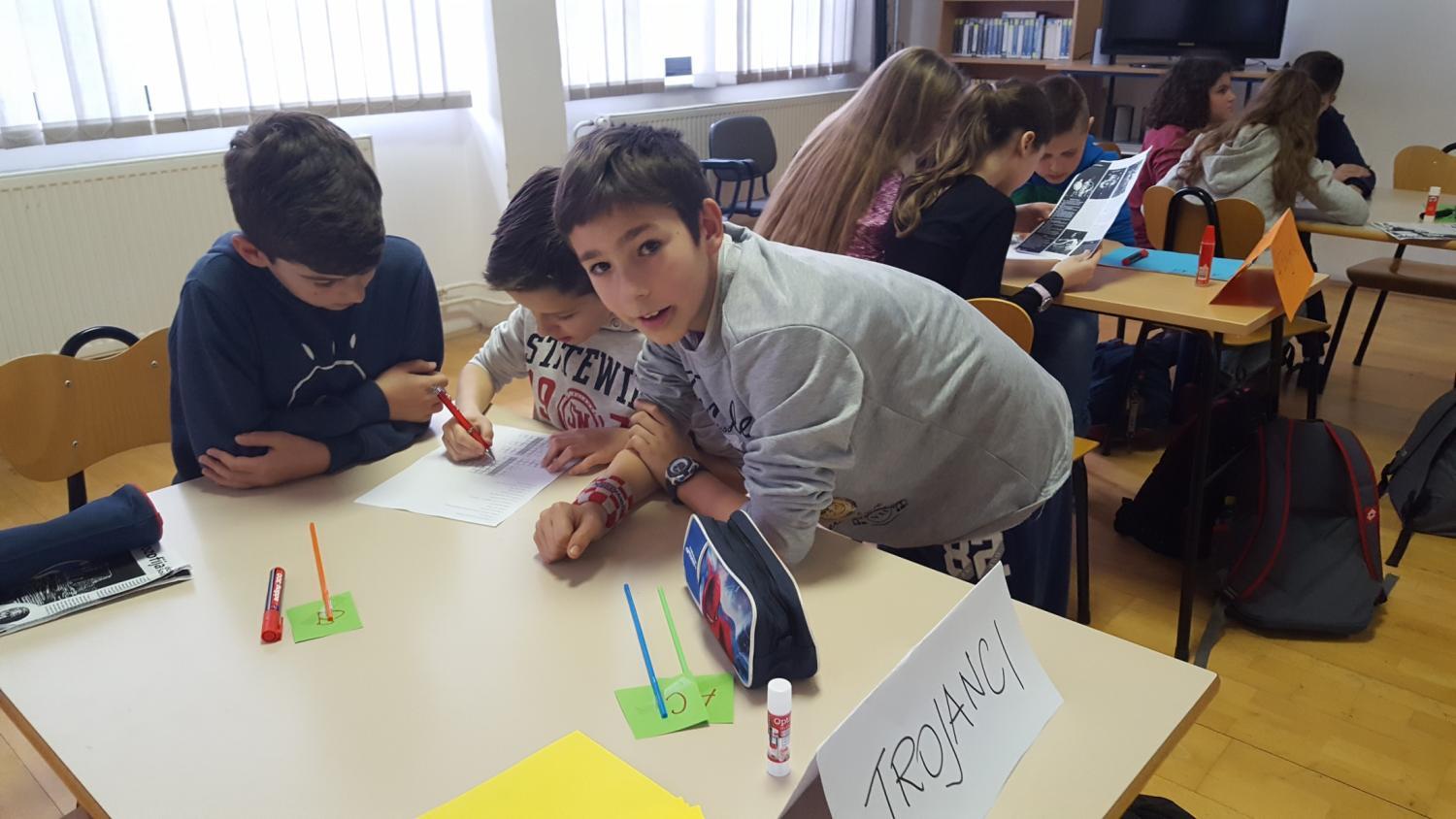 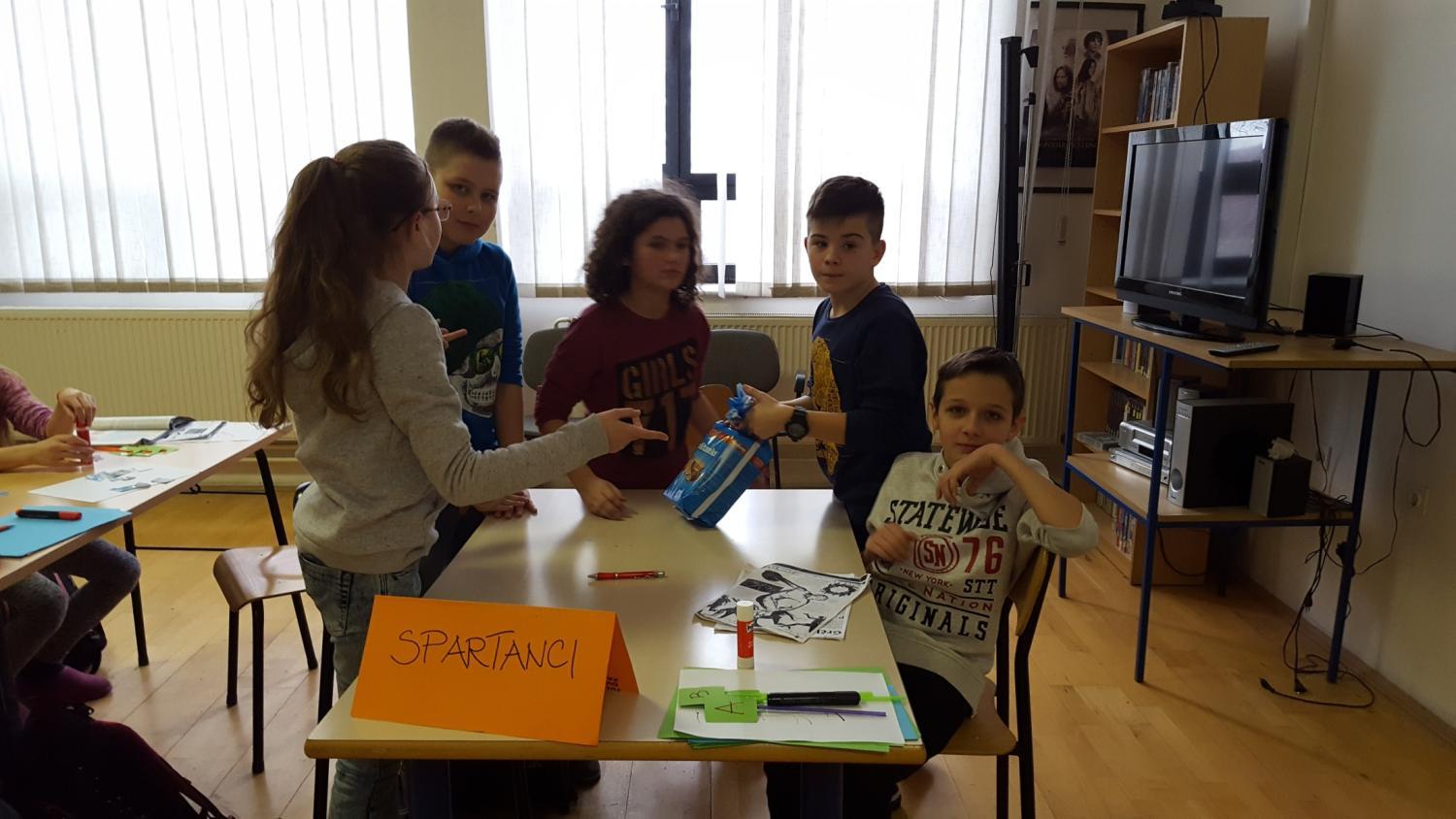 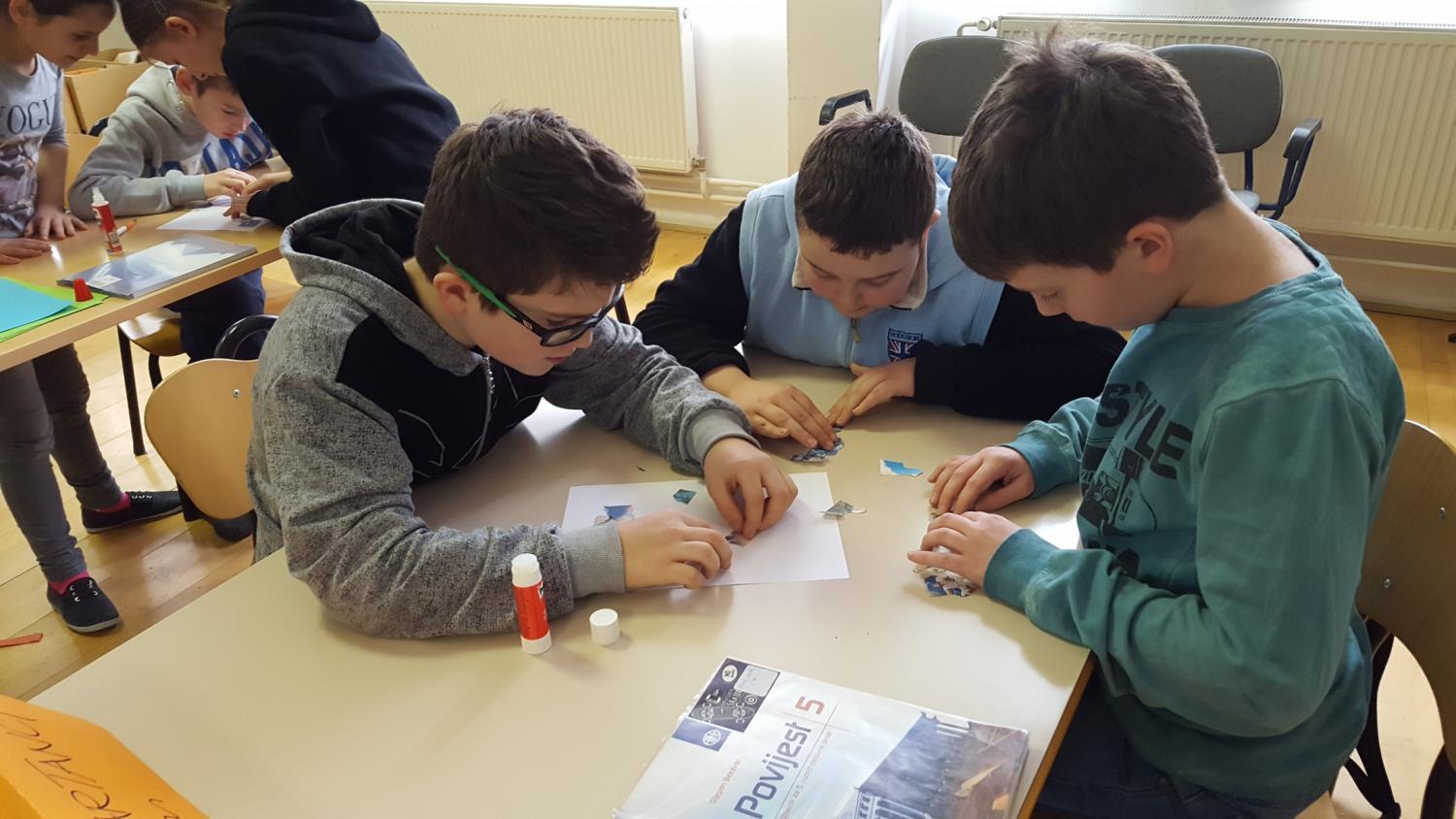 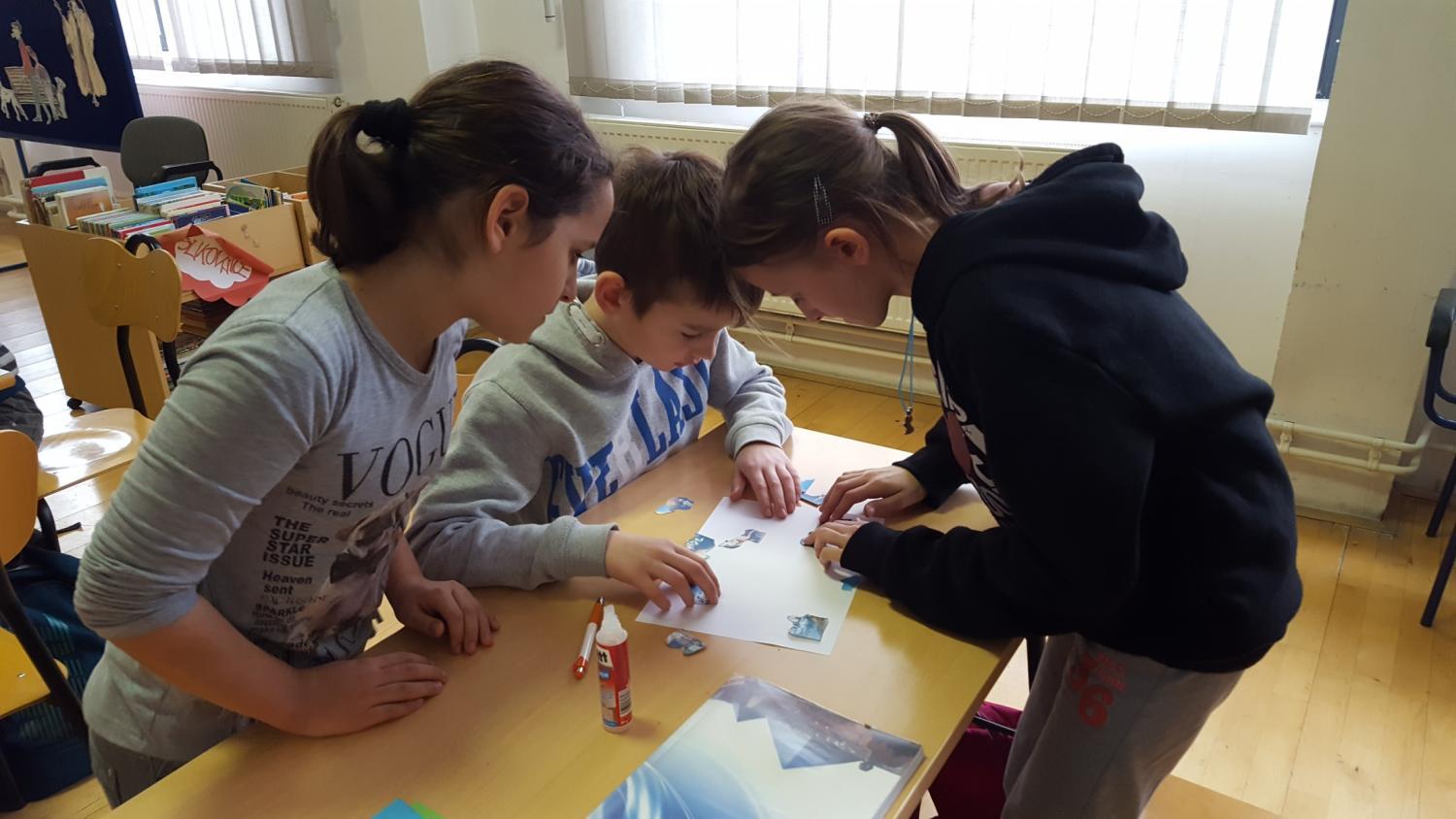 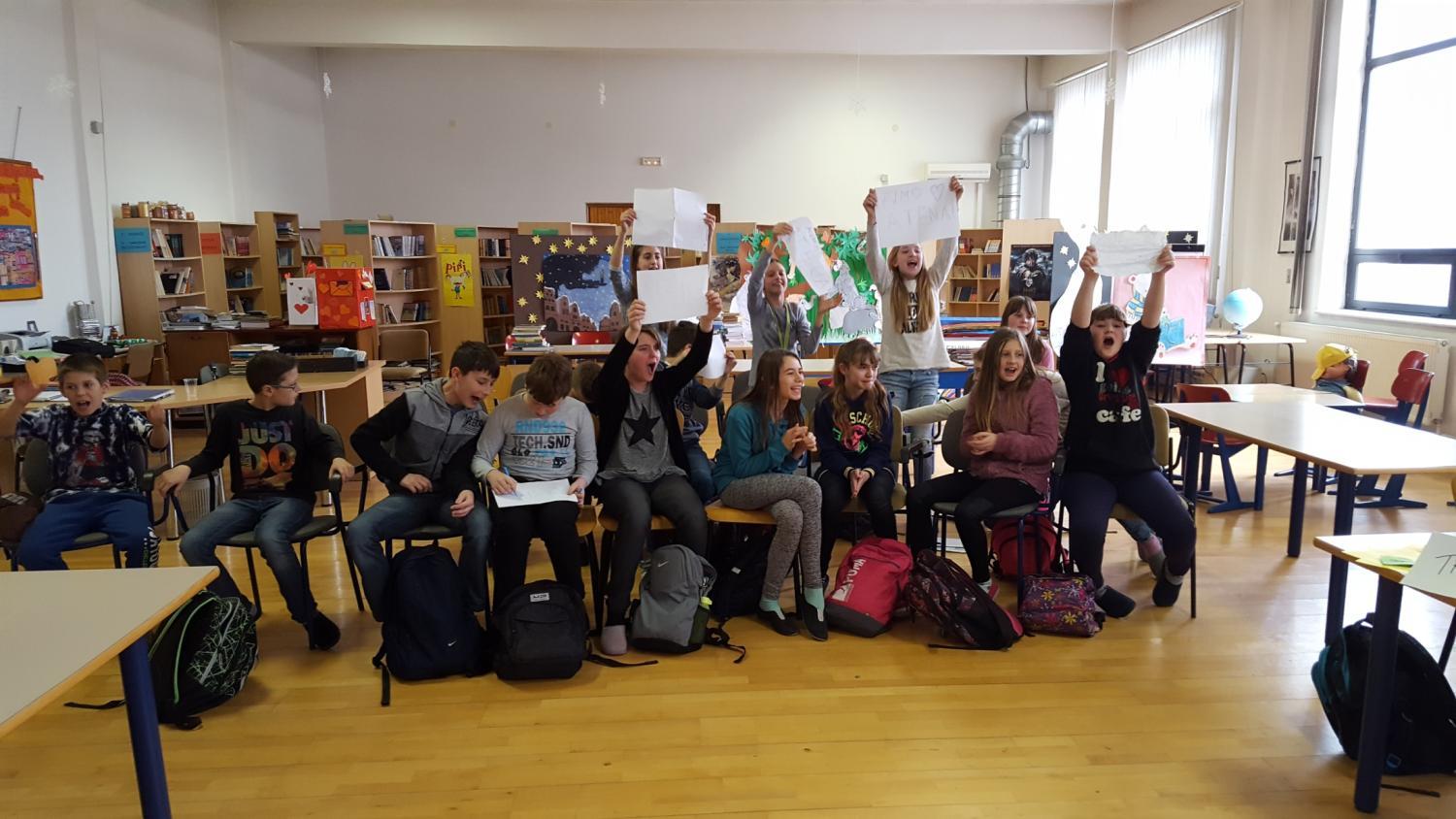 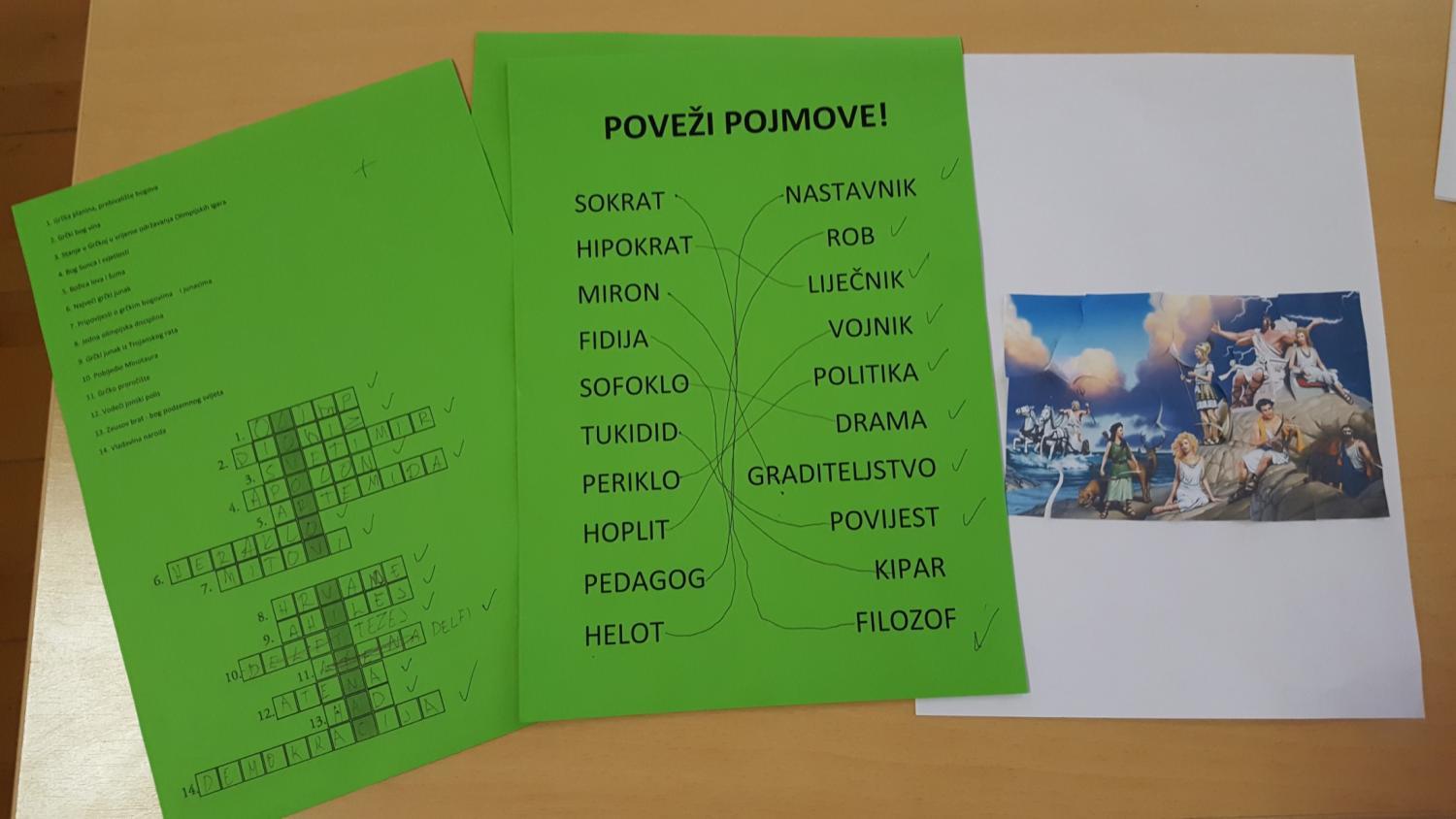 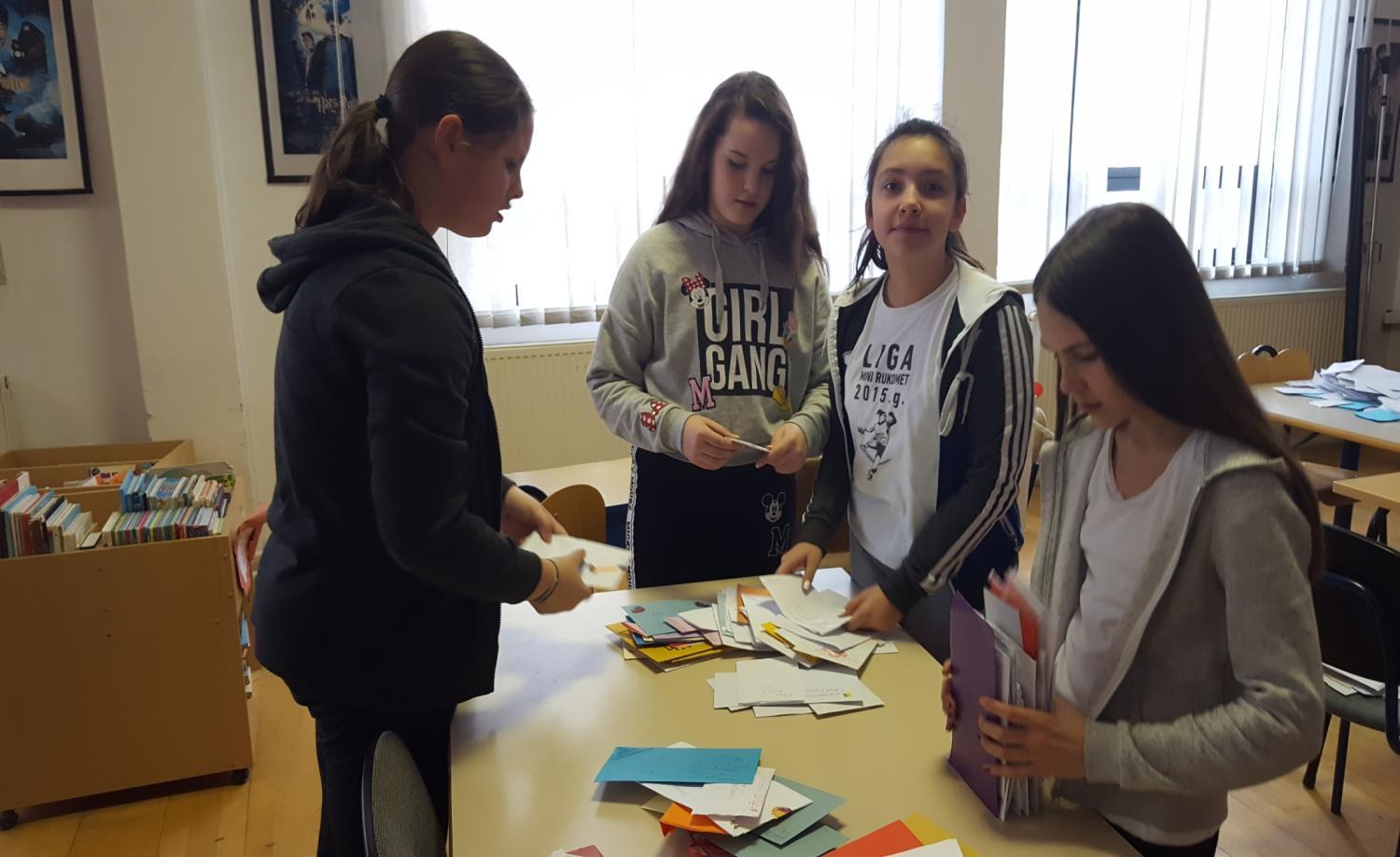 VALENTINOVSKA PISMA –MLADI KNJIŽNIČARI
14.2.2017.
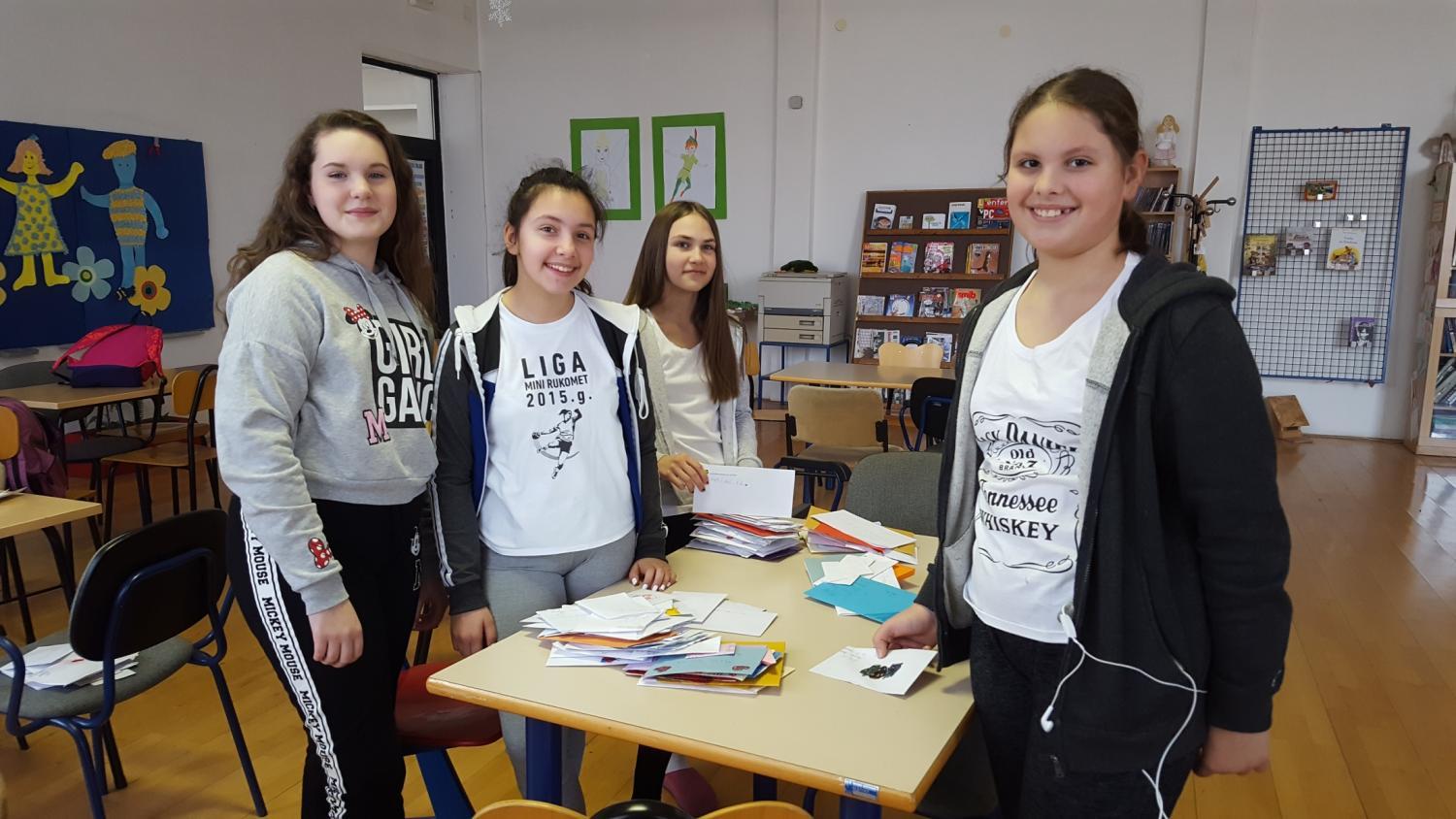 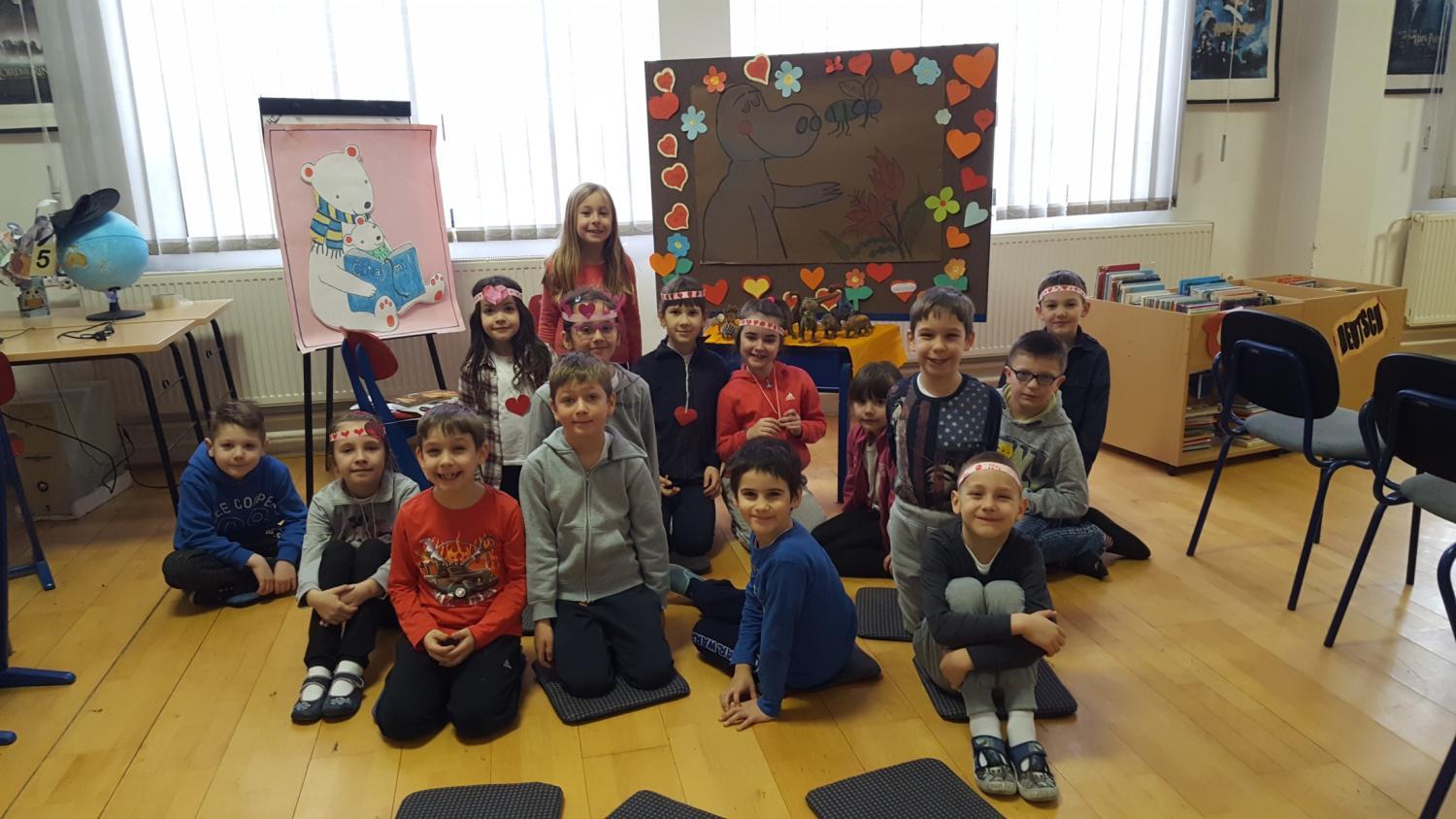 ČITAM, KROZ IGRU MAŠTOM SKITAM – DINOSAUR CVJETKO
14. I 16.2.2017.
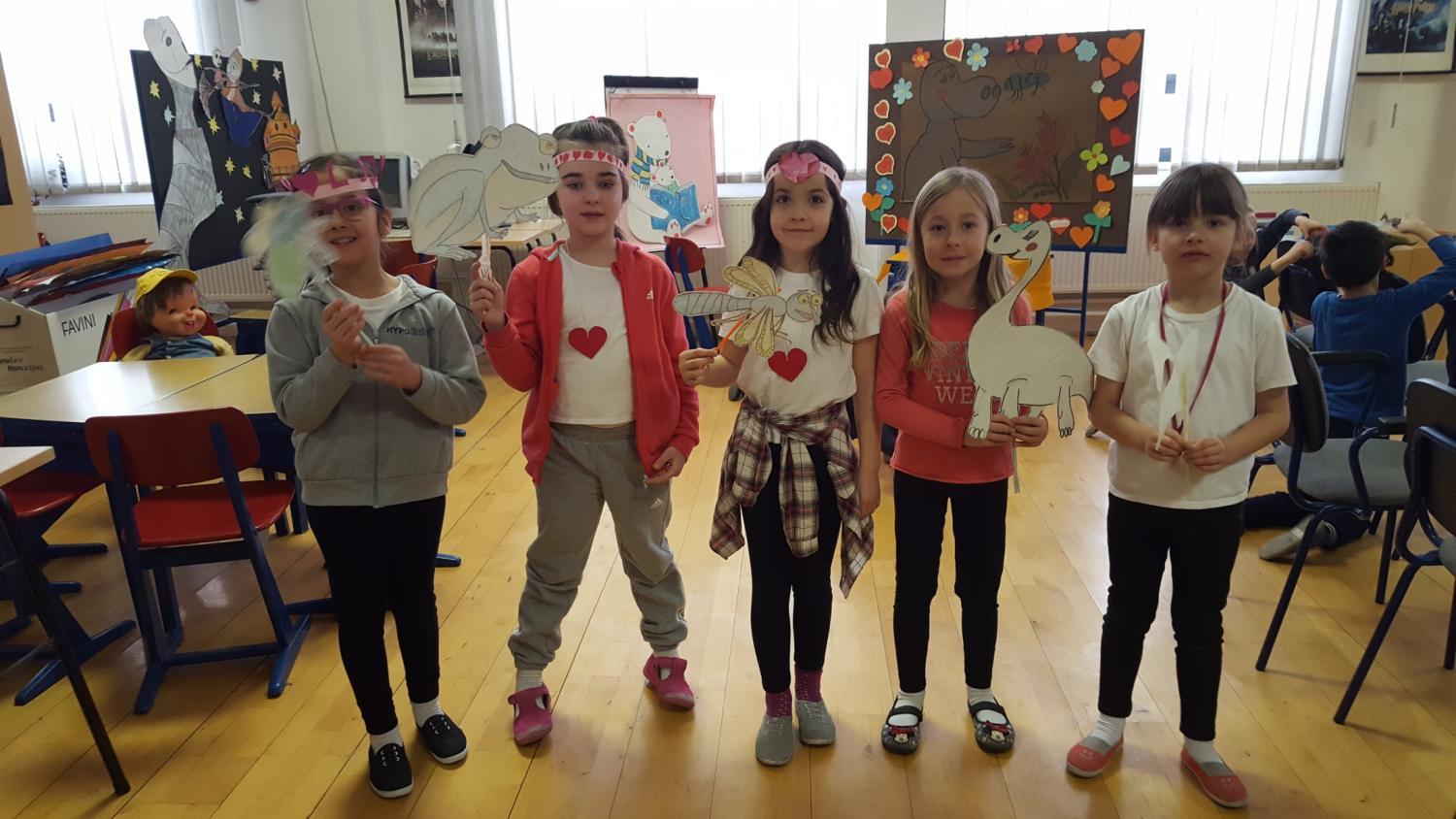 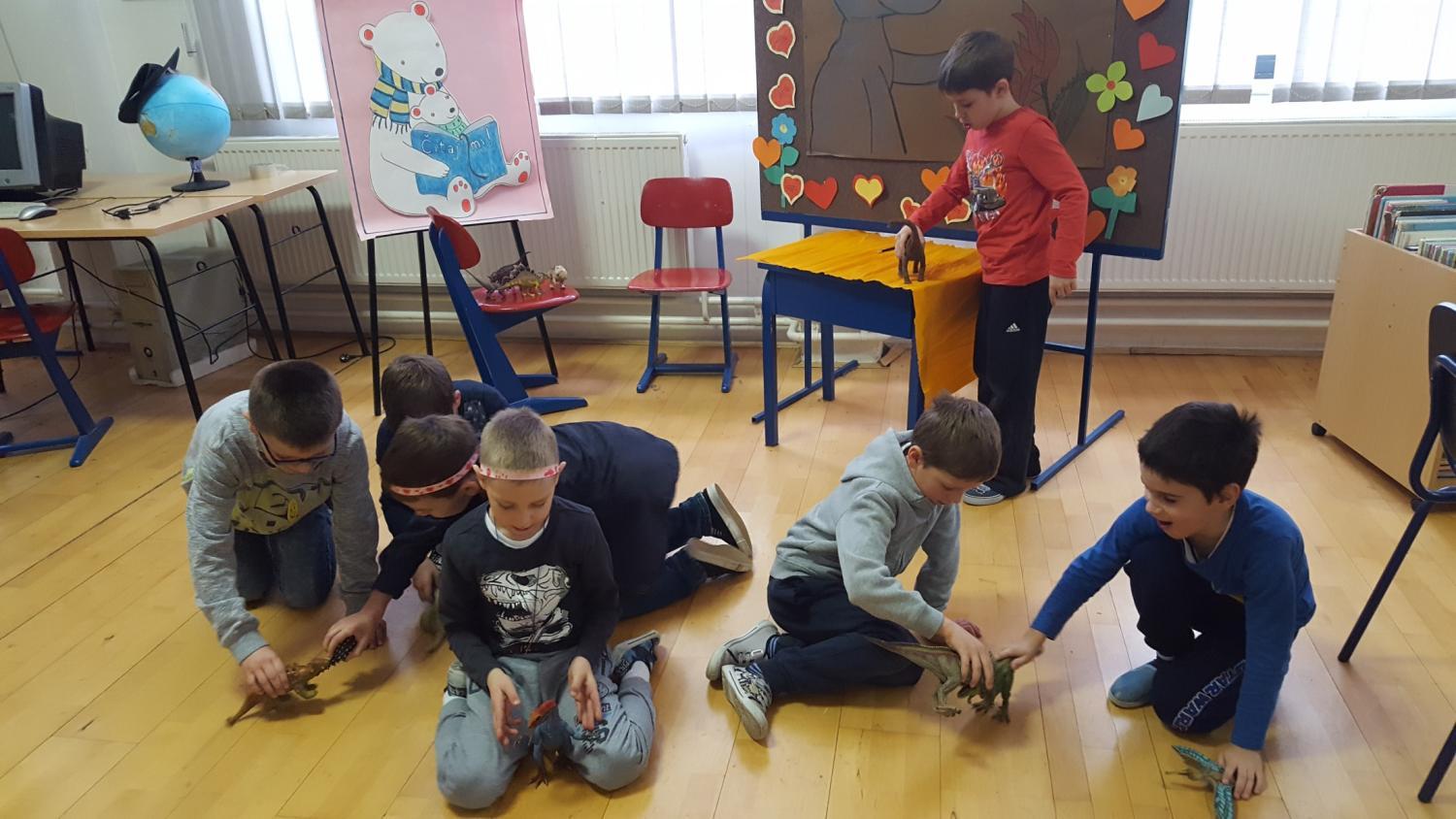 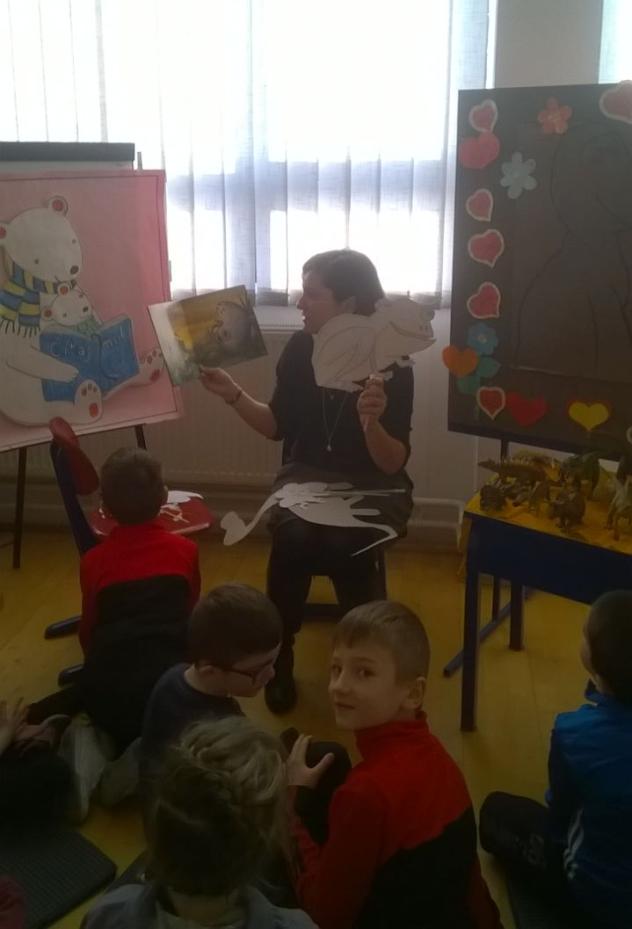 KRAJ